Государственное бюджетное образовательное учреждение среднего профессионального образования Владимирской области  «Никологорский аграрно – промышленный техникум»

«Современники о гоголевском творчестве в литературе и кулинарии»
Подготовили учащиеся группы П – 111:
 Спирина Аурика, Колесова Анна,    
  Ерёмичев  Дмитрий, Белая Ксения, 
Никитина Ирина 
Преподаватель Ширшова Айнур Сабыровнап. Никологоры 2011г.
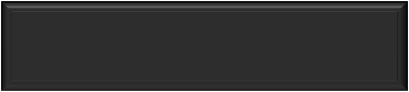 Великий писатель и кулинар
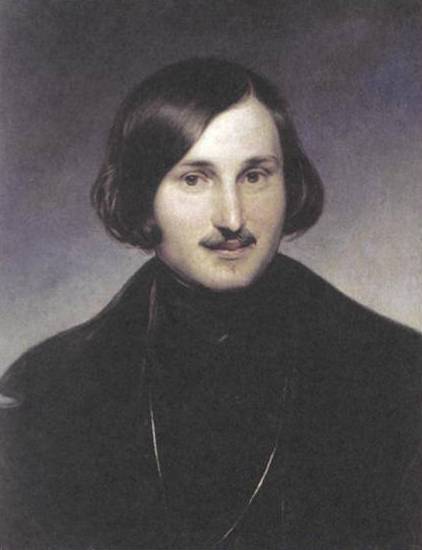 НИКОЛАЙ 

ВАСИЛЬЕВИЧ

 ГОГОЛЬ 

(1809 – 1852г.г.)
www.classno.ru/portraits.php
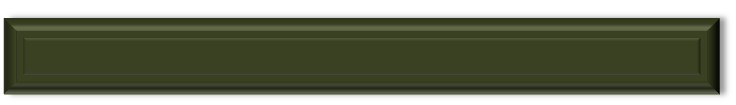 Гоголь - знаток кулинарии
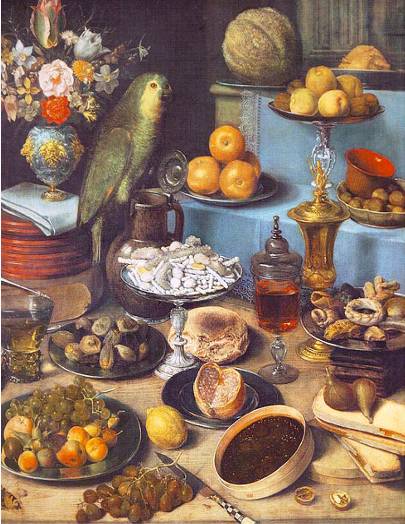 Николай  Васильевич   был   знатоком  
 кулинарии,  образцовым сладкоежкой:
 мог съесть  банку варенья, гору   
 пряников и выпить целый самовар   
 чаю…      Любимейшее блюдо – макароны, 
 обожал нежинские огурчики,   
 засоленные в черносмородиновом   
 листе с хренком и чесночком.  Гоголь ввёл в моду  подавать на  
 петербургский стол кулеш.
http://www.kulina.ru
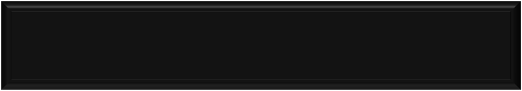 Михаил Петрович Погодин 
о Николае Васильевиче Гоголе
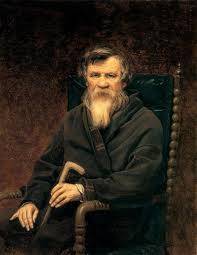 (1800 – 1875 г.г.)
Особенно любил Гоголь послеобеденные  чаепития.
Михаил Погодин, друг и издатель   
Гоголя:«Запас отличного чаю у него    не переводился, но главным делом  для него было набирать различные  
печенья к чаю. И где он отыскивал   всякие крендельки, булочки,  
сухарики. Он давал сперва всем   отведывать и очень был рад, если кто  
находил по вкусу и одобрял выбор  
какою – нибудь особенною фразою»
www.classno.ru/portraits.php
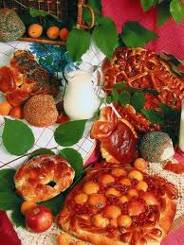 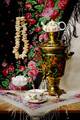 supercook.ru
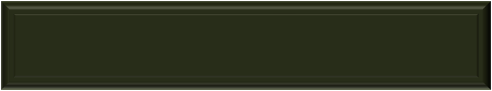 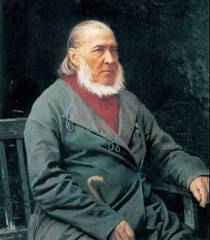 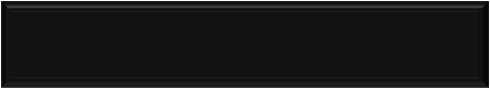 Сергей Тимофеевич Аксаков 
о Н.В. Гоголе
По словам Аксакова,  заезжая в Абрамцево,  Николай Васильевич радовал хозяина своим кулинарным искусством. :«Когда подали макароны, которые не были доварены, он сам принялся стряпать. Он засучил обшлага и с торопливостью, и в то же время с аккуратностью положил сначала множества масла и двумя соусными ложками принялся мешать макароны, потом положил соли, потом перцу и , наконец, сыр и продолжал долго мешать… Когда распустившийся сыр начал тянуться нитками, Гоголь … заставил положить себе на тарелку макароны и стал кушать».
(1791 -1859 г.г.)
www.classno.ru/portraits.php
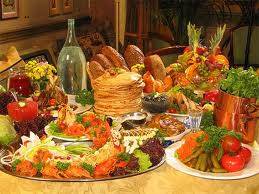 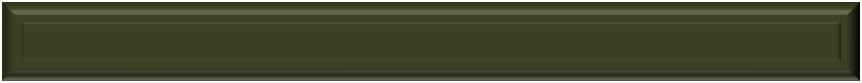 Любимые    кушанья    Н. В. Гоголя
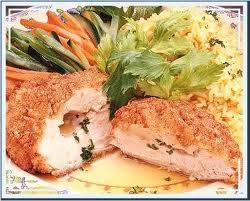 Свои любимые блюда он поместил в  
кулинарном словаре – приложении к первому   
изданию «Вечеров на хуторе близДиканьки».     
Писатель обожал нежинские огурчики, 
засоленные в черносмородиновом листе с 
хренком и чесночком. 
Именно Гоголь ввёл в моду подавать на 
петербургский стол кулеш.  Но особенную  
страсть имел Николай Васильевич к  
котлеткам, сочным и зажаристым. Друзьям 
советовал делать котлетки из смеси
рубленных сечкой говядины и свинины, 
внутрь класть начинку из лука, рубленых яиц 
и телячьей либо гусиной печёнки с мускатом, 
а жарить непременно на коровьем масле.
restoran.by
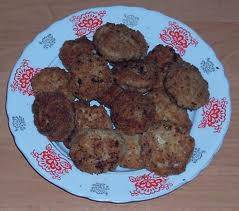 basturma.nov.ru
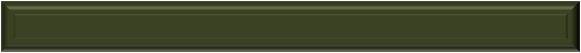 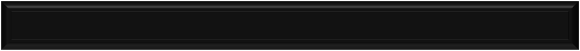 Особенности Гоголя - писателя
После «Миргорода» писатель стал избегать малороссийской 
тематики, но кулинарных
подробностей никогда 
не опускал: его Чичиков колесит по всей России, 
там и сям пробуя разные блюда.
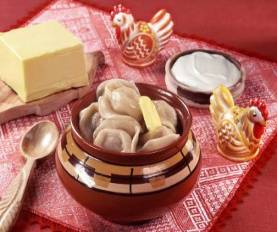 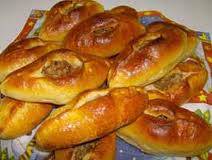 samsay.ru
Кулебяка
comfort-kitchen.ru
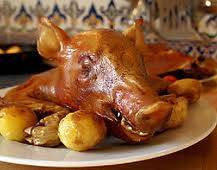 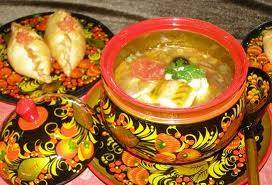 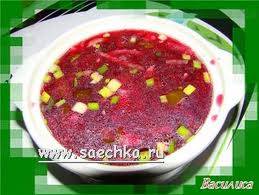 saechka.ru
 Ботвинья
moikompas.ru
saasha.ru
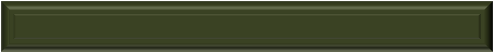 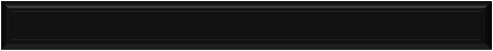 Источники информации
1. Вересаев В. В. Гоголь в жизни. М., 1990. 2. Ю. В. Манн Николай Гоголь // Набоков В. В. 
   Лекции по русской литературе. М., 1996.3. В. М. Ковалёв, Н. П. Могильный Русская кухня.    Традиции  
    и обычаи. М., Советская Россия 1990.4. Журнал «Питание и общество» с 1994 по 2010 гг.5. А.Н. Сахаров, В. И. Буганов. История России. М.,  
    Просвещение.20056. Гоголь Н.В. Мёртвые души. Поэма. М., Просвещение, 1982.   7. Сайт « Русская кухня», «Гастроном»
Благодарим за 
внимание!